KIRKEPEDAGOGIKK
- Kirkerommet som læringsarena
Søren Dalevi bruker metoden kirkepedagogikk, hentet fra Tyskland: 

Kyrkopedagogik kan beskrivas som en upplevelsebaserad metodik som strävar efter att göra deltagaren till subjekt och inte objekt i sitt möte med kyrkorummet 

Praktiske og sanselige oppgaver 

Kirkerommets fokuspunkt eller «rommets estetiske opplevelsesverden»  

Ved å gå inn i kirkerommet vil elevene ta i bruk andre sanser til å forstå kristendommen. 

Som subjekt avgjør elevene selv avstanden til kirkerommet og dets artefakter
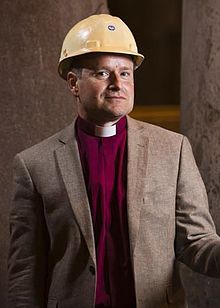 “Avestetisering”:
- elever som sjelden blir estetisk utfordret mangler språket for det estetiske 
- I møte med kirkerommet kan de få utviklet eller komplettert sin estetiske side
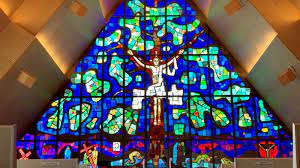 Kirkepedagogikk er altså en måte å lære religion på utenfor klasserommet og som utfordrer hver enkelt til å gjøre egne opplevelser, tilegne seg kunnskap subjektivt ved å få være til stede i kirkerommet.
Oppgave til neste kirkebesøk: Hva blir ditt fokuspunkt?
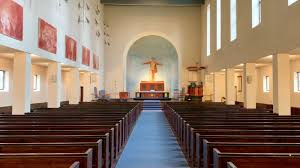